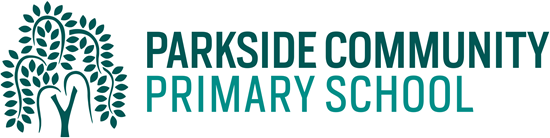 Secondary  Transfer 2024 – 2025
Information Slides
NURTURING AND INSPIRING YOUNG MINDS TOWARDS A BRIGHT FUTURE
Before you apply
Visit as many schools as you can

Read Ofsted reports

Read school prospectus

Read admissions criteria for each school

Consider how likely it is that your child will be offered a  place

Look to see how many places are available

Consider the journey to school – dark winter mornings  and evenings
NURTURING AND INSPIRING YOUNG MINDS TOWARDS A BRIGHT FUTURE
Completing the Application
Complete an online application form via the county at:https://www.hertfordshire.gov.uk/services/schools-and-education/school-admissions/secondary-and-upper-schools/secondary-and-upper-school-places.aspx

Paper applications should be downloaded and sent to:
Admissions and Transport West
Apsley One  AP1104
Brindley Way  Hemel Hempstead  HP4 9BF

Submit application by 31st October

SIF (Supplementary Information Forms) Some schools  require this – check with each individual school and collect  from them at their open days/evenings or download them  from the school’s own website
NURTURING AND INSPIRING YOUNG MINDS TOWARDS A BRIGHT FUTURE
Admission Rules
The admission rules for all schools in Hertfordshire can be found on line at:
www.hertfordshire.gov.uk/schoolsdirectory  or obtained from the schools direct. You need to read the full arrangements for the school you are interested in to get the complete picture.
Information about school’s transport via Hertfordshire can be found on the relevant local authority website. Website and contact details for neighbouring local authorities are available at:
https://www.hertfordshire.gov.uk/services/schools-and-education/school-admissions/school-admissions-and-transport.aspx
NURTURING AND INSPIRING YOUNG MINDS TOWARDS A BRIGHT FUTURE
Other Info  About  Your Child
If your child has a statement of SEN  (Special Educational Need) or is in the  care of LA (Local Authority) you must  declare this on the form.

Where a child is in care a letter from the LA  or Social Worker must be provided to confirm  this.

Where a child has been previously looked after,  documentation must be provided.
NURTURING AND INSPIRING YOUNG MINDS TOWARDS A BRIGHT FUTURE
Exceptional Social/Medical Need
In very rare cases a child can be given  priority to a particular school where  there is evidence to demonstrate  exceptional medical/social reasons why  only ONE particular school can meet  their needs.

Evidence has to be provided by GP, social  worker or other appropriate independent  professional.

The connection between your child’s need  and the school chosen must be made and you  must demonstrate why this school can meet  your child’s needs while no other school can.
NURTURING AND INSPIRING YOUNG MINDS TOWARDS A BRIGHT FUTURE
Children living at more than one address
Use the address where the child lives most of the time, if they live at more than one address (for example, due to parents separating).
Schools will only accept 1 application for each child.If a child lives at 2 addresses equally, the county will use the address of the parent or carer who claims the Child Benefit or Child Tax Credit. This is considered the child's main address.If you don't get Child Benefit or Child Tax Credit, the county will ask you for alternative documentation.If the child's living arrangements change after you apply and they now spend the majority of the week living with a different parent at a different address, send the county evidence of the child's new permanent address. They can't use it for allocation purposes otherwise.This evidence must show that the child lives at the address and that the new arrangement is permanent.If the county receive more than 1 application with different details and parents don't agree, they'll use the address of the parent who claims the Child Benefit or Child Tax Credit.If submit a paper application and an online application for the same child, the county will process the online application.Contact the county if your child’s address has been disputed and you have court documentation to support their current address and / or living arrangements.
NURTURING AND INSPIRING YOUNG MINDS TOWARDS A BRIGHT FUTURE
MOVING HOUSE
Which address to use
Give your child's permanent address at the time you apply.
If you move after applying, send us proof of your new address.  Proof can be:
a solicitor's letter upon completion (exchange of contracts not accepted) confirming your  completion date was on or before 2 December 2024 or a signed rental agreement (for at  least 12 months) showing the start of your tenancy on or before 2 December 2024

You must also send the county proof that you and your child live at the new address.  It's not enough to simply change your address on your online application.
We can't use your new address for allocation purposes if we receive your proof of  completion date or tenancy start date (along with evidence that you are living there) later than 2nd December 2024.

Fraudulent addresses or false information
The county may ask for proof of your address at any time. They will withdraw the offer of a school  place if we find a fraudulent address has been used.

Tell the county if you move during the application process. It's not enough to just change your  address on your online application. The county may also withdraw school place offers if information is deliberately withheld.
If a school place was allocated to an older child using fraudulent information, we won't
consider the sibling rule for any children applying in the future from that family
NURTURING AND INSPIRING YOUNG MINDS TOWARDS A BRIGHT FUTURE
THE PROCESS
Select 4 preferences based on all of the information you have gathered and rank them according to preference
Apply online at https://www.hertfordshire.gov.uk/services/schools-and-
education/school-admissions/secondary-and-upper-schools/secondary-and-upper-
school-places.aspx or send for a paper application by phoning 0300 123 4043
Applications OPEN on SEPTEMBER 1st and MUST be completed by 31st OCTOBER 2024
Paper applications should be returned to:  Admissions and Transport West  Apsley One
	AP1104
	Brindley Way 
	Hemel Hempstead  HP4 9BF
Nicholas Breakspear and Loreto College will need a completed Supplementary  Information Form
Foundation Schools and academies also require a Supplementary Information Form  to be completed in addition to the County Application form and are available from  the schools
Individual Schools will not see your ranking
NURTURING AND INSPIRING YOUNG MINDS TOWARDS A BRIGHT FUTURE
2nd DECEMBER 2024 IS  THE LAST DATE  YOU MUST SUBMIT EVIDENCE IF  YOU HAVE MOVED HOUSE.
     
	 SUBMIT REASONS FOR A LATE APPLICATION AND FOR THAT      	
	APPLICATION TO BE CONSIDERED ON TIME
      
	REQUEST A CHANGE OF PREFERENCE FOLLOWING RECEIPT OF 	APTITUDE / ABILITY SCHOOL TEST RESULT

30th  JANUARY 2025 Last Date to make a late application to be considered for  allocation day If you applied on line and confirmed your email address you will receive an allocation email with details of the school your child has been allocated on March 4th 2025 and for those who completed a paper application allocation letters will be sent on 3rd March 2025
Parents who applied online who did not confirm their email address will only be able to  access the online system to view their allocation online after allocation emails have been  dispatched.
School places can be accepted or declined online by logging onto the website and following
the online instructions.
Parents/Carers who did not apply on line or who did not confirm an email address will be  sent an allocation letter on 3rd March 2025
NURTURING AND INSPIRING YOUNG MINDS TOWARDS A BRIGHT FUTURE
Key Dates
1st September Online application system opens
September / October open evenings at Secondary Schools
  31st October 2024 – Application Deadline
  Late applications received after 31st October 2024 will be considered after all other applications that were received on time!
2nd   December 2024 – Last date to submit a written explanation  giving reasons why your application was late, for your application  to be agreed as ‘on time’. If you move house, this is the last date for you to provide  evidence of your new address and for it to be considered ‘on time’ in the allocation process.
30th January 2025 – Applications received after this date will not be offered a school place until the week of29th  April – 3rd May 2025
3rd March 2025  – National Offer Day
Continued Interest list opens 3rd March 2025 – 10th March 2025 –Applicants that didn't get any higher preference schools will automatically go on the list for those schools. Parents or carers should confirm this with schools responsible for their own admissions.
Deadline for change of address for CI Round 1 10th March 2025
17th MARCH 2025 IS THE LAST DAY TO ACCEPT OR DECLINE YOUR OFFER
NURTURING AND INSPIRING YOUNG MINDS TOWARDS A BRIGHT FUTURE
Late applications are unlikely to be offered preferred school.
CONTINUED INTEREST LISTS OPEN FROM 3rd MARCH 2025
3rd – 10th  March 2025 – First Continued Interest run. The county will contact you with an offer of new school place if you’re successful.
31st March 2024 – Last date to register an appeal.
31st March – 11th April 2025 – Continuing interest applications open again. You can add new school preferences for all schools for the second run of continuing interest.
28th April – 2nd May 2025 – Second and final continued interest run. The county will contact you with an offer of new school place if you’re successful.
Last date to make a late application online – 23rd July 2025
NURTURING AND INSPIRING YOUNG MINDS TOWARDS A BRIGHT FUTURE
PLEASE NOTE THE FOLLOWING – 

IF YOUR CHILD QUALIFIED FOR MORE THAN ONE SCHOOL, YOU WILL BE OFFERED THE HIGHEST RANKED SCHOOL AT WHICH YOUR CHILD QUALIFIED FOR A PLACE.


IF YOUR CHILD DID NOT QUALIFY FOR A PLACE FOR ANY OF THE SCHOOLS YOU RANKED, WE WILL USUALLY OFFER A PLACE AT THE NEAREST SCHOOL TO YOUR HOME ADDRESS WITH PLACES REMAINING (THIS ONLY APPLIES TO HERTS RESIDENTS)
NURTURING AND INSPIRING YOUNG MINDS TOWARDS A BRIGHT FUTURE
HANDY HINTS AND TIPS
Visit as many schools as you can

Walk around the school, talk to the pupils, hear from the head teacher, read the school’s OFSTED  report, read the school’s prospectus, visit during the school day

Read the school’s admissions criteria

Consider how likely it is that you will be offered a place, find out how many places are available,  look at how many applicants there were in previous years, consider how your child will travel to  the school

Don’t let others influence your decision

By all means talk to others who have had experience of the school but don’t let this be the  deciding factor, every child is different and one child’s experience will be different to another’s .
NURTURING AND INSPIRING YOUNG MINDS TOWARDS A BRIGHT FUTURE
Secondary School Open     Evenings 2023
DESTINATION OF CHILDREN WHO LEFT  PARKSIDE COMMUNITY PRIMARY SCHOOL 2024
NURTURING AND INSPIRING YOUNG MINDS TOWARDS A BRIGHT FUTURE